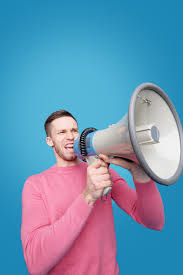 Make your Declaration
“I live in Dependence on God”
Depend Defined (Webster)
[Speaker Notes: Mt 18:3-4 “3 And said, Verily I say unto you, Except ye be converted, and become as little children, ye shall not enter into the kingdom of heaven.
4 Whosoever therefore shall humble himself as this little child, the same is greatest in the kingdom of heaven.

Jam 4:15 “15 For that ye ought to say, If the Lord will, we shall live, and do this, or that.]
Depend Defined (Webster)
[Speaker Notes: Mk 13:31-32 “31 Heaven and earth shall pass away: but my words shall not pass away.
32 But of that day and that hour knoweth no man, no, not the angels which are in heaven, neither the Son, but the Father.”

Jam 4:13-14 “13 Go to now, ye that say, To day or to morrow we will go into such a city, and continue there a year, and buy and sell, and get gain:
14 Whereas ye know not what shall be on the morrow. For what is your life? It is even a vapour, that appeareth for a little time, and then vanisheth away.”]
Depend Defined (Webster)
[Speaker Notes: Mk 13:31-32 “31 Heaven and earth shall pass away: but my words shall not pass away.
32 But of that day and that hour knoweth no man, no, not the angels which are in heaven, neither the Son, but the Father.”

Jam 4:13-14 “13 Go to now, ye that say, To day or to morrow we will go into such a city, and continue there a year, and buy and sell, and get gain:
14 Whereas ye know not what shall be on the morrow. For what is your life? It is even a vapour, that appeareth for a little time, and then vanisheth away.”]
Dependent on God
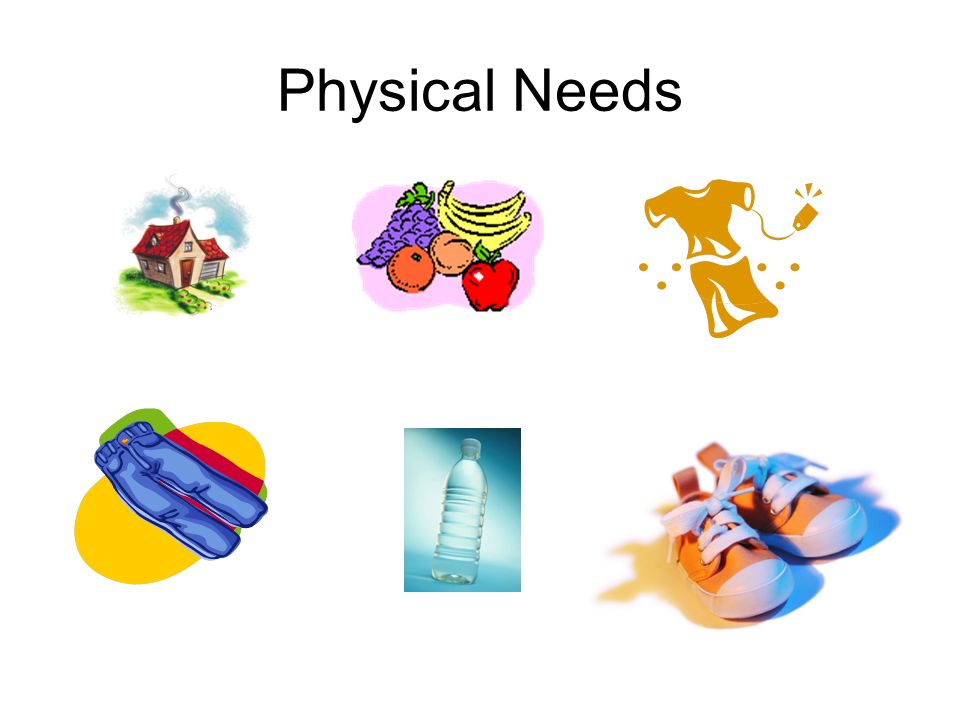 Dependent on God
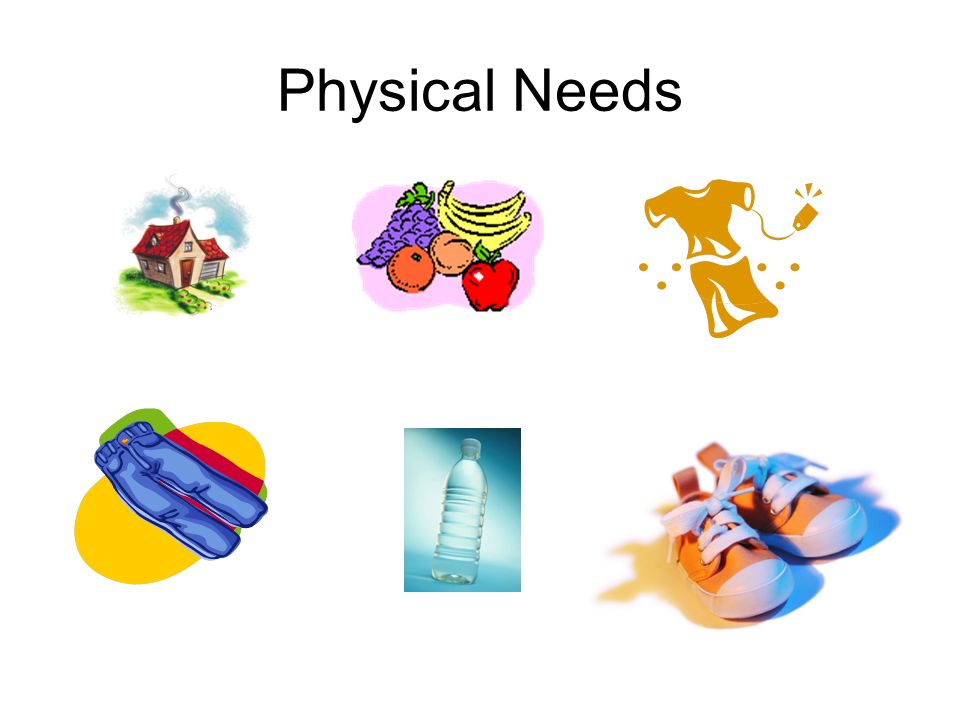 [Speaker Notes: Mt 6:25 “25 “Therefore I say to you, do not worry about your life, what you will eat or what you will drink; nor about your body, what you will put on. Is not life more than food and the body more than clothing?]
Dependent on God
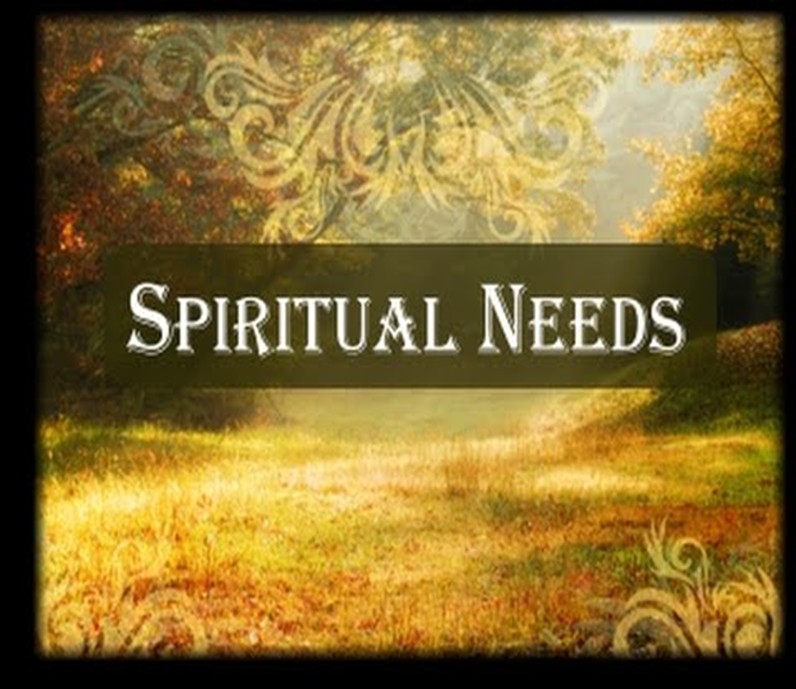 Dependent on God
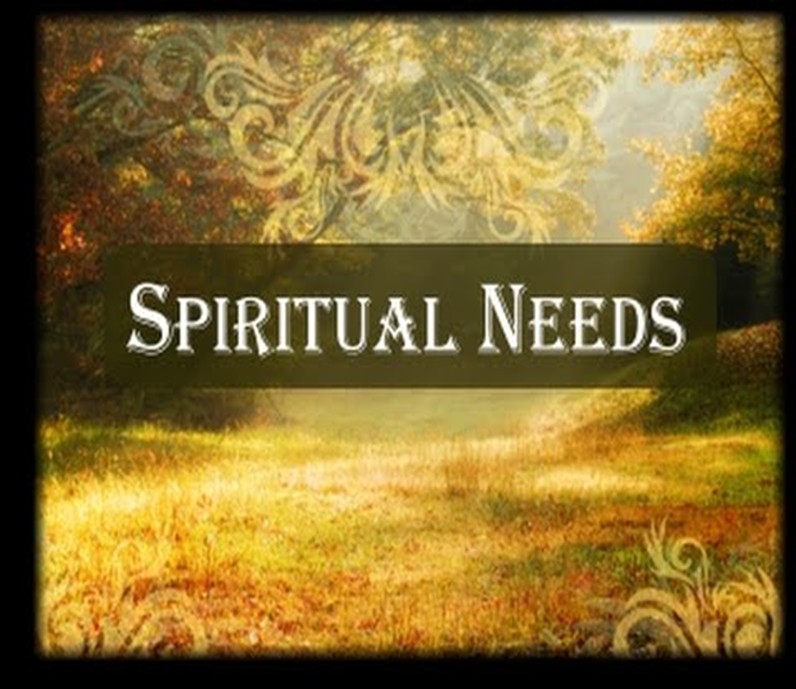 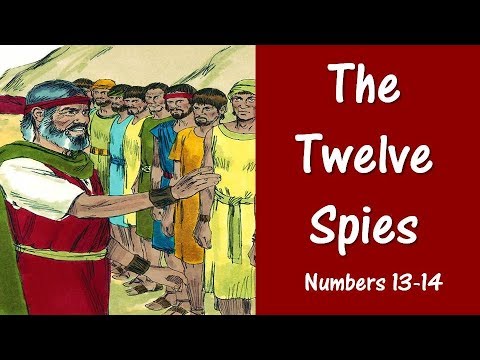 Example of Failure to Depend on God
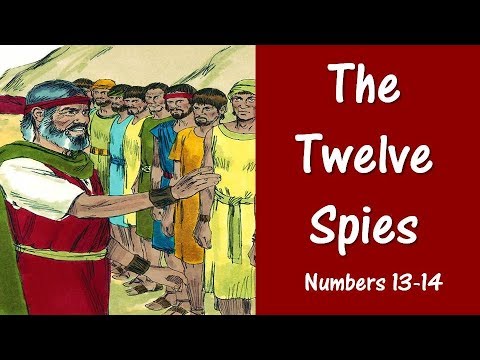 Example of Failure to Depend on God
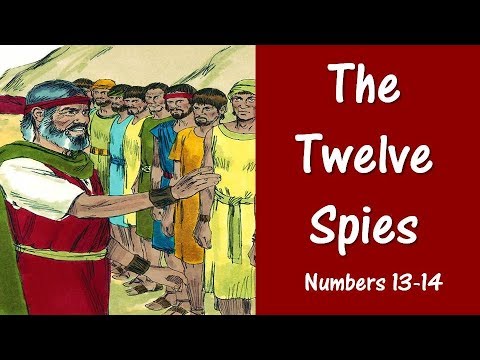 Example of Failure to Depend on God
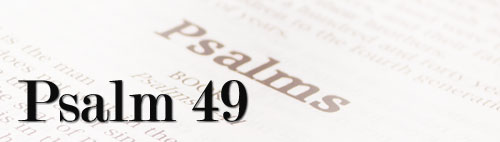 Example of Failure to Depend on God
Those who boast in their riches and wealth cannot redeem their brother

Leaving wealth to others with the expectation it will exist forever…is futile…man does not exist forever

Men will praise those who do well for themselves but these will still all one day die
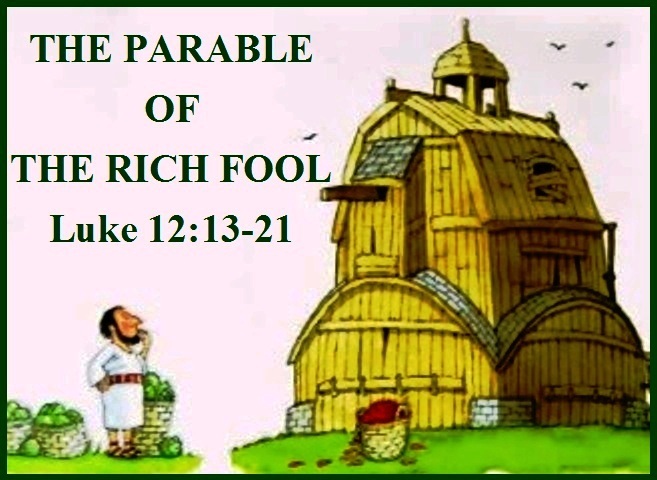 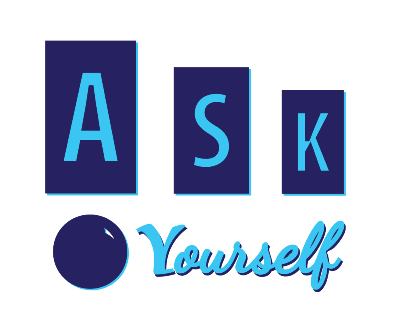 Am I ready to make a declaration that I am going to live my life “in dependence on God?”